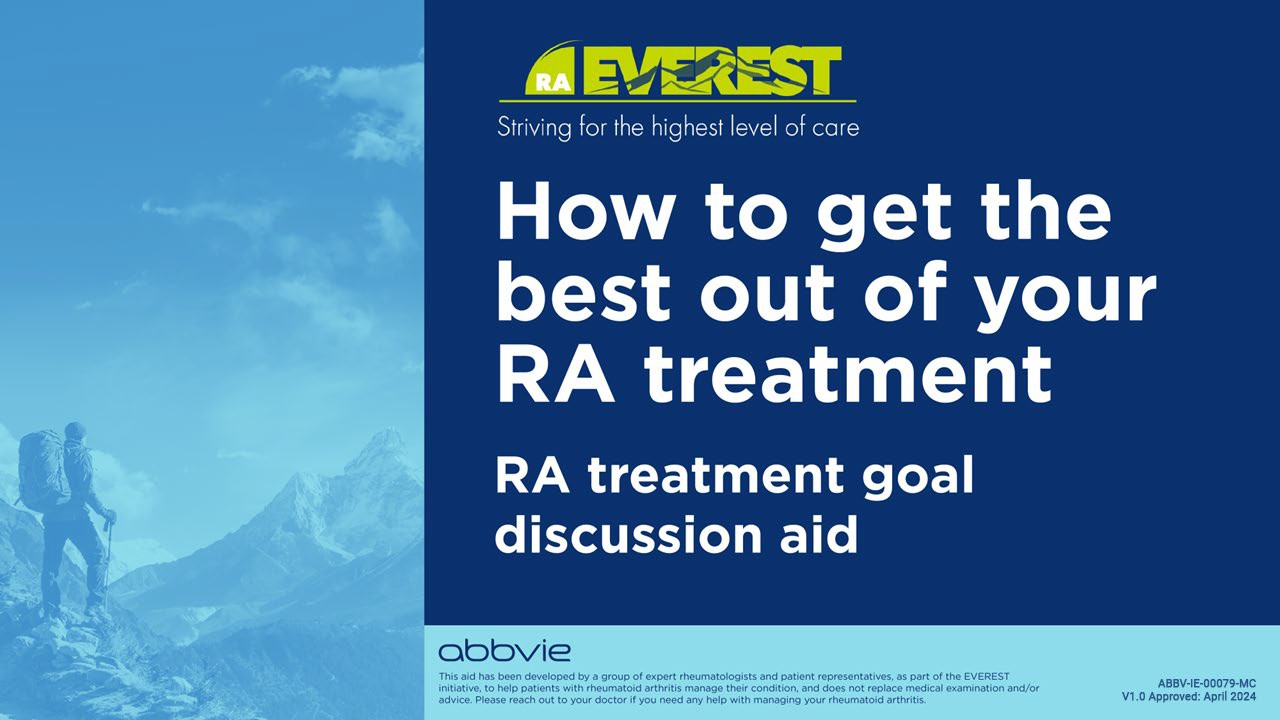 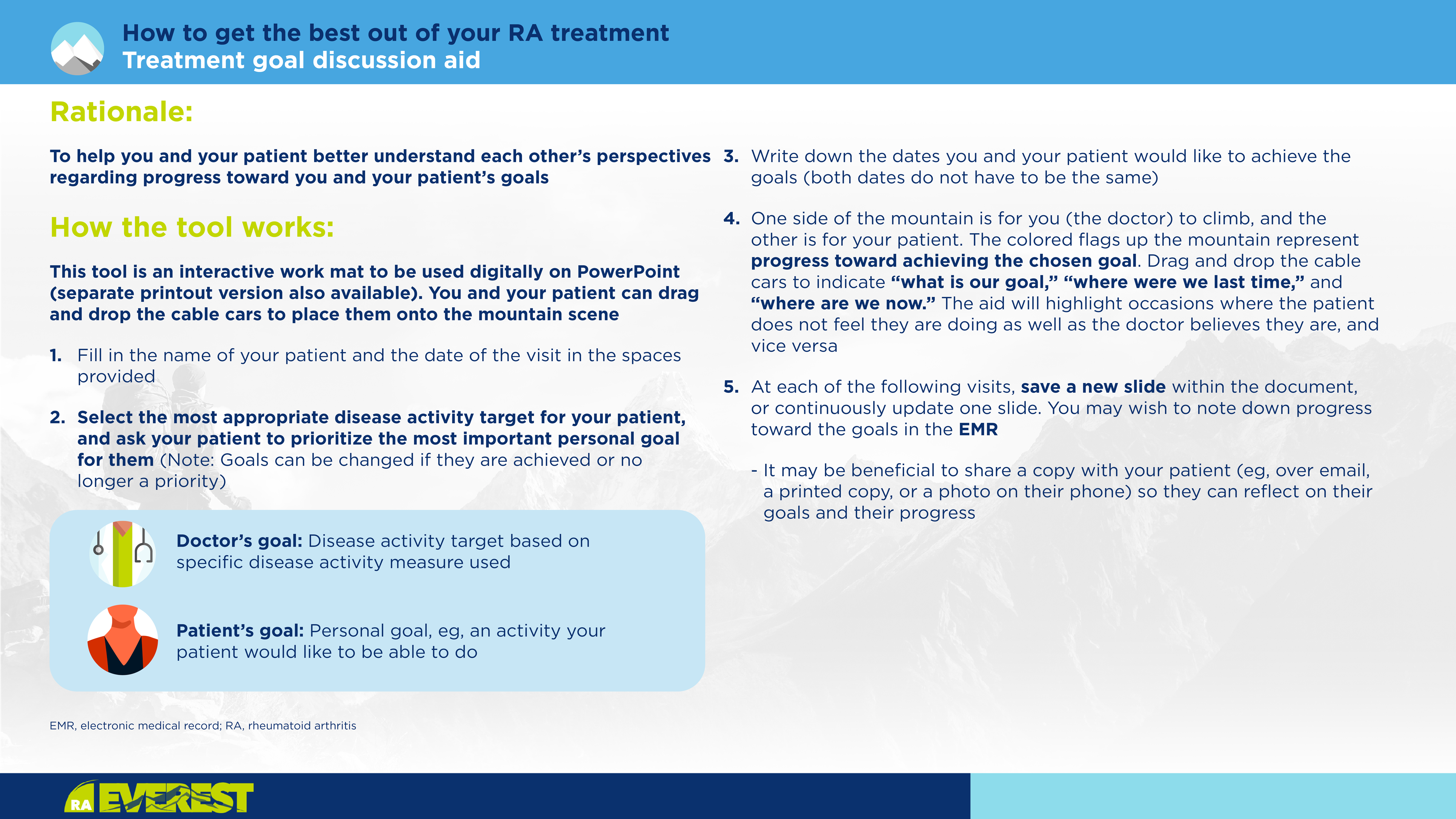 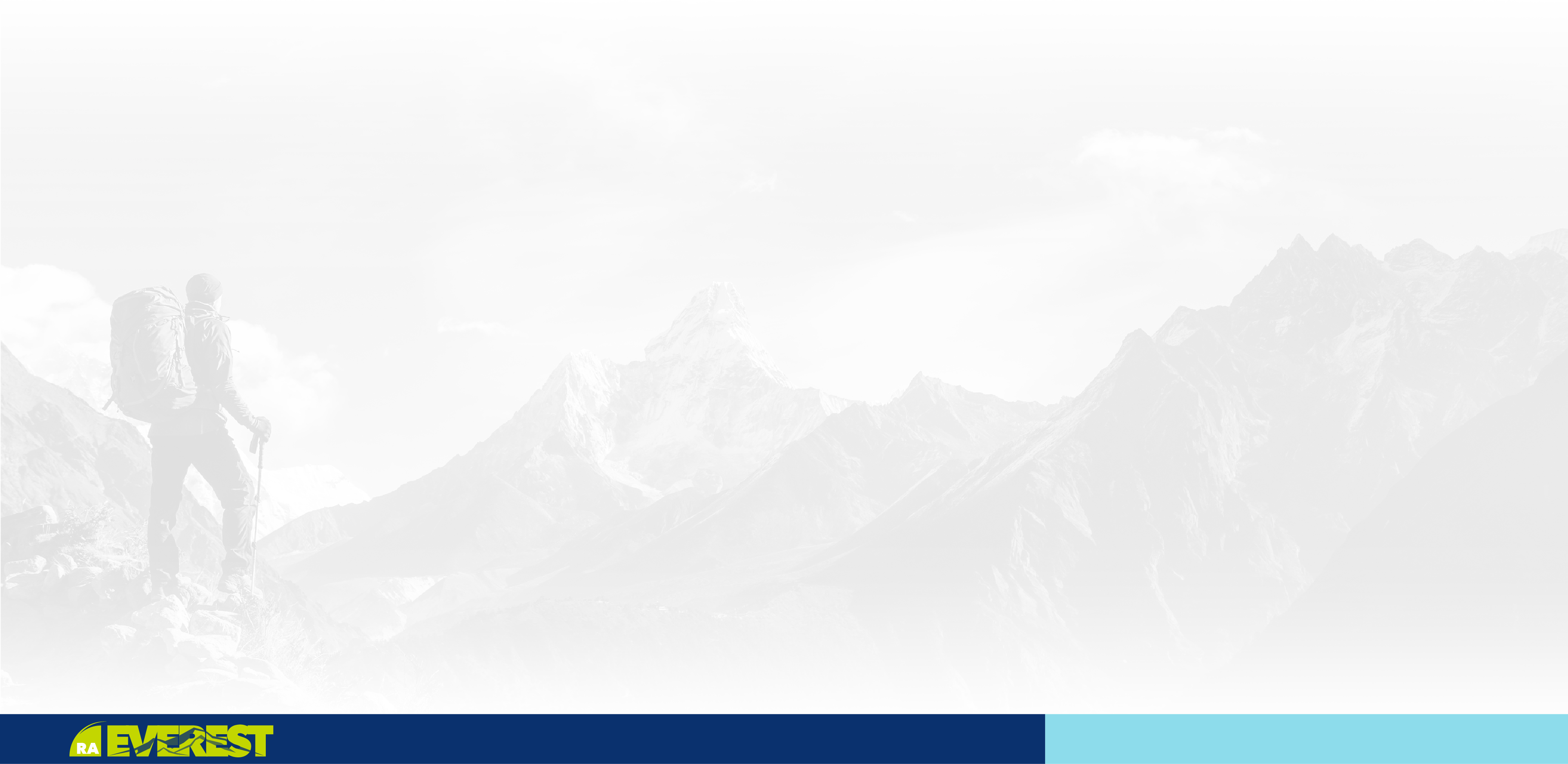 Date to achieve patient’s goal:
Patient’s goal (choose the most important goal for you right now):
(Think about how you want to improve your quality of life and specific goals you want to work toward)
Doctor’s goal
(based on disease activity measures):
CDAI, Clinical Disease Activity Index; CRP, C-reactive protein; DAS28, Disease Activity Score in 28 joints; ESR, erythrocyte sedimentation rate; SDAI, Simple Disease Activity Index
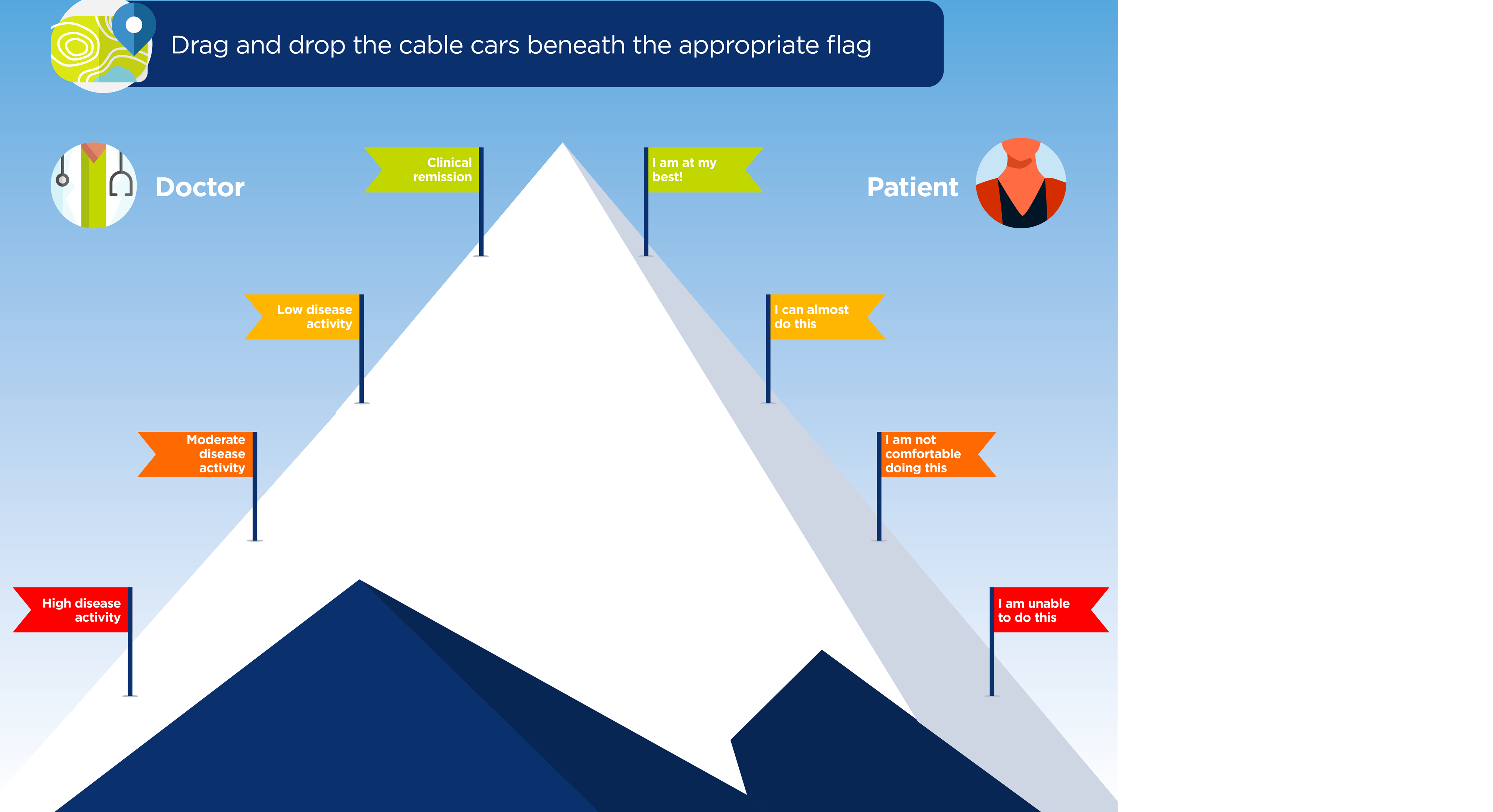 What is our goal?
Where were we last time?

Date of previous visit:
Where are we now?

Today’s date: